Муниципальное  дошкольное образовательное  учреждение  детский сад №63 «Звёздочка»
СТАЛИНГРАДСКАЯ 
БИТВА
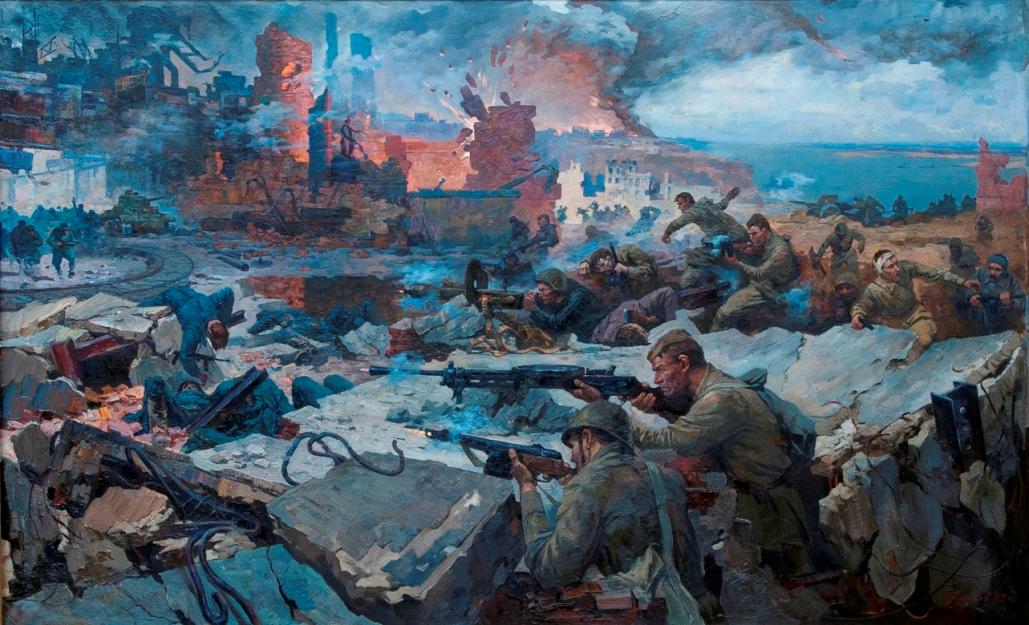 подготовила воспитатель высшей квалификационной категории  Александрова М.Ю.
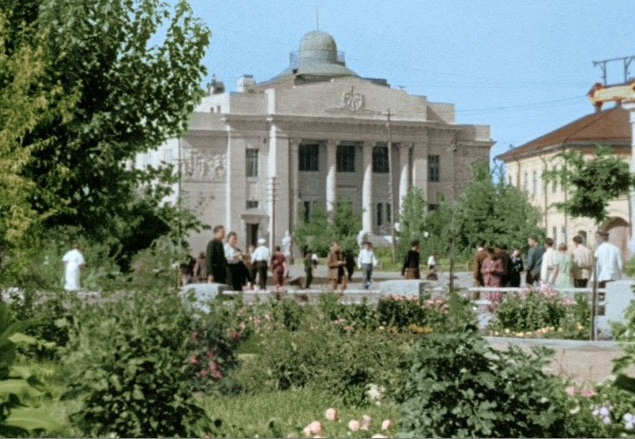 СТАЛИНГРАД – город, раскинувшийся на правом 
берегу Волги. 
Теперь этот город называют Волгоградом.
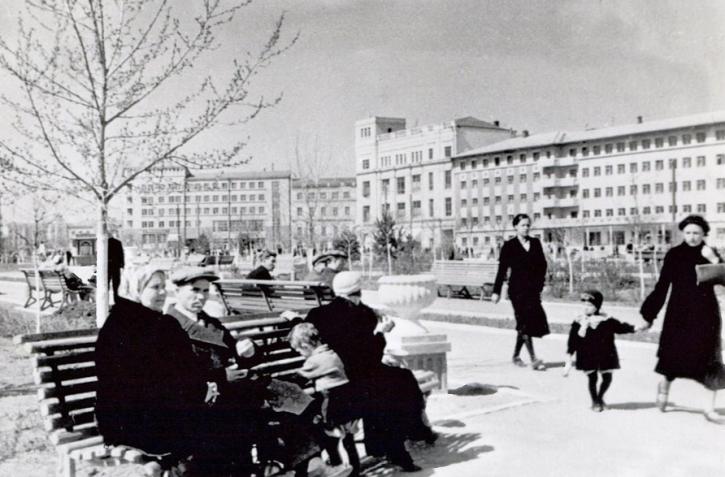 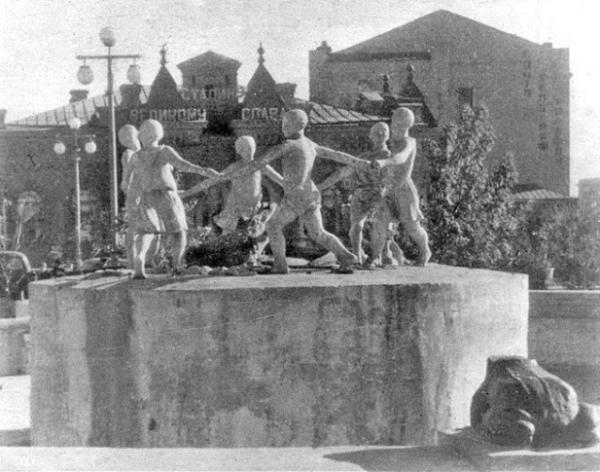 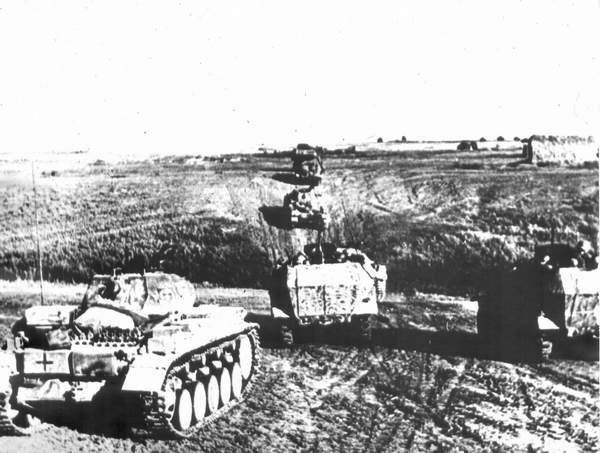 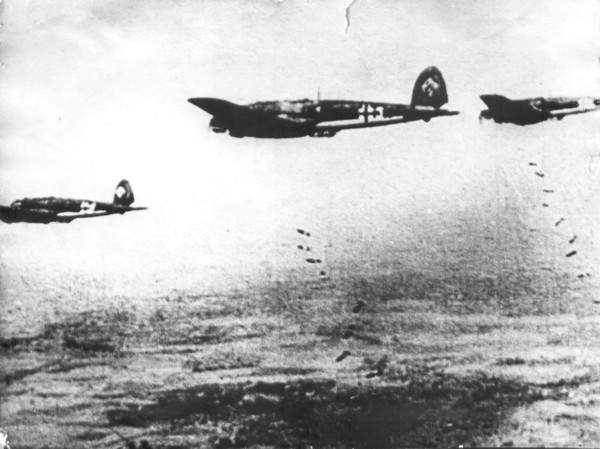 Во время Великой Отечественной войны, 
в августе 1942 г. в Сталинград ворвались фашистские танки, 
а за ними шла вражеская пехота. Над городом, словно 
хищные птицы, кружили бомбардировщики. 
Они сбрасывали на дома тысячи бомб. 
Так началось наступление на Сталинград.
Фашистов встретило героическое сопротивление нашей армии.
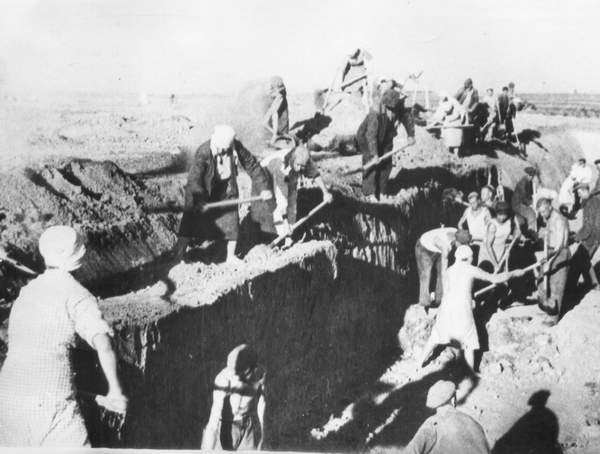 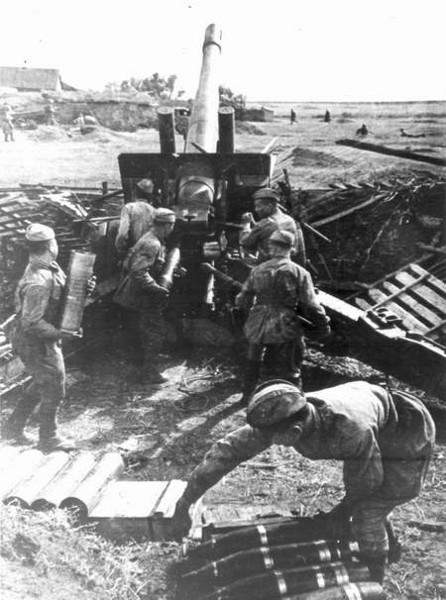 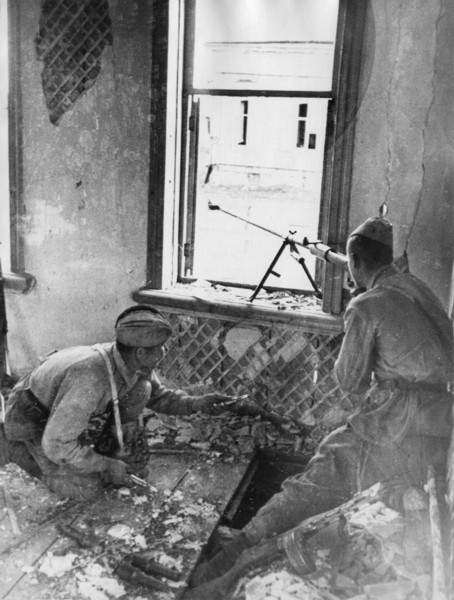 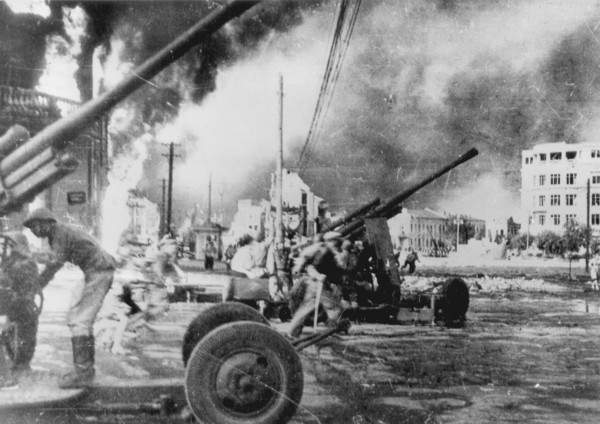 Город постепенно превращался в груду развалин.  
Наши пехотинцы, танкисты, артиллеристы сражались за каждый дом.
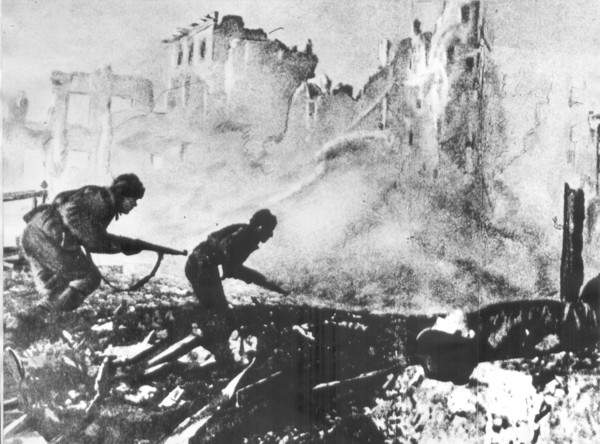 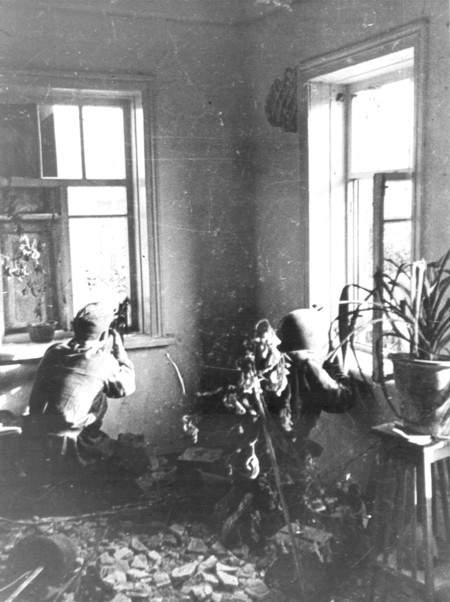 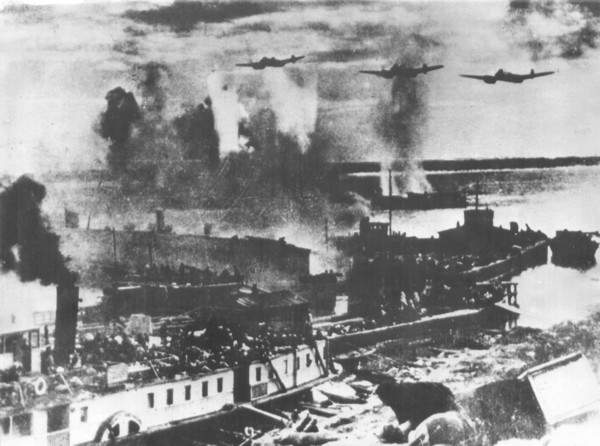 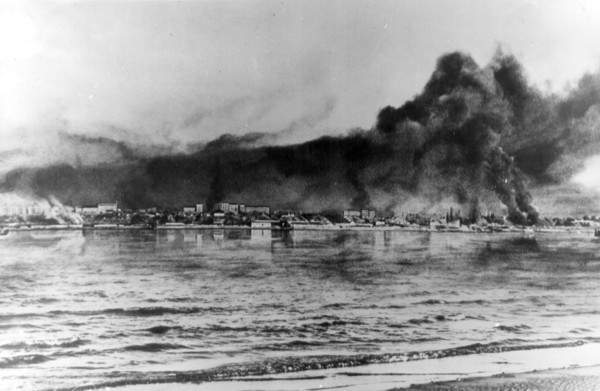 «Пламя пожаров поднималось на несколько сот метров. Фашистские самолеты пролетали над головой. Не только земля, но и небо дрожало от разрывов. Здания рушились, падали стены, коробилось железо», - так писал об этих днях генерал-полковник Александр Родимцев.
19 ноября 1942 г. 
Красная Армия
 в районе Сталинграда нанесла фашистам сокрушительный удар. Наши войска перешли
 в наступление.
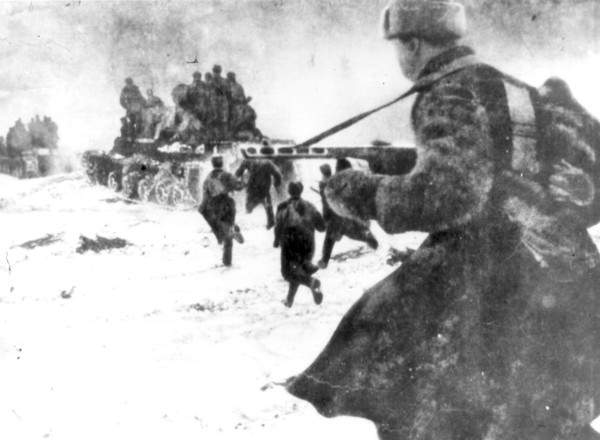 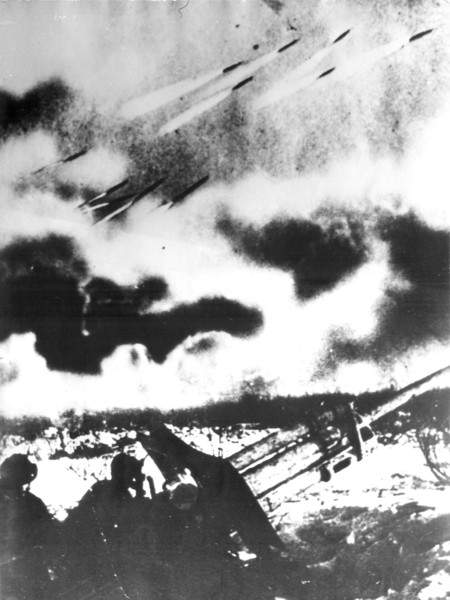 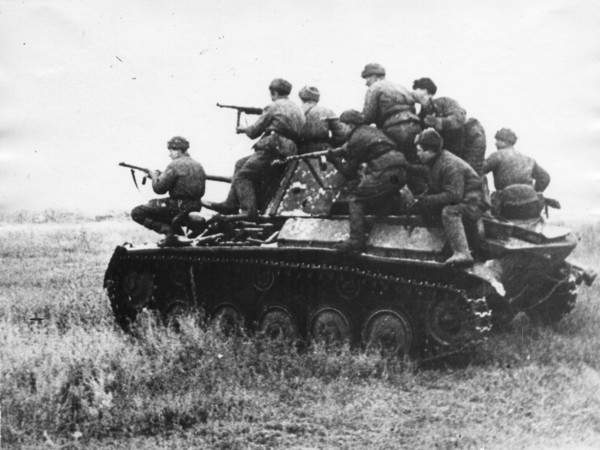 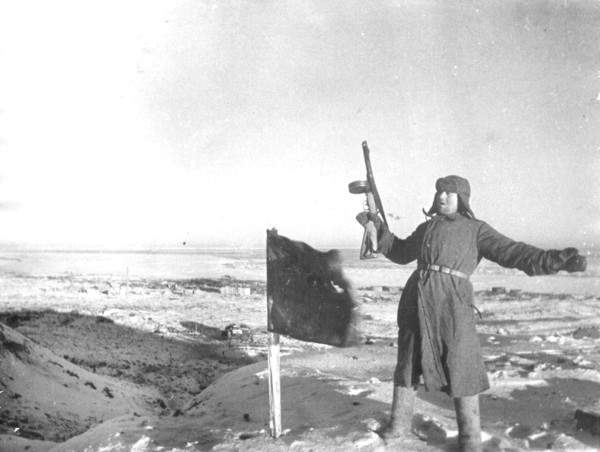 2 февраля 1943 г. Битва за Сталинград завершилась победой нашего народа. Фашистские солдаты сдались в плен.
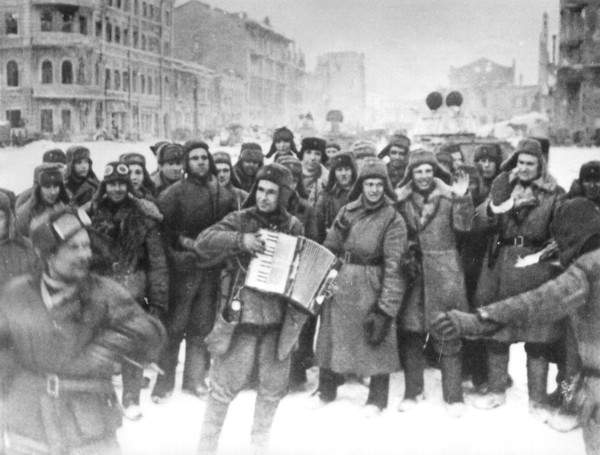 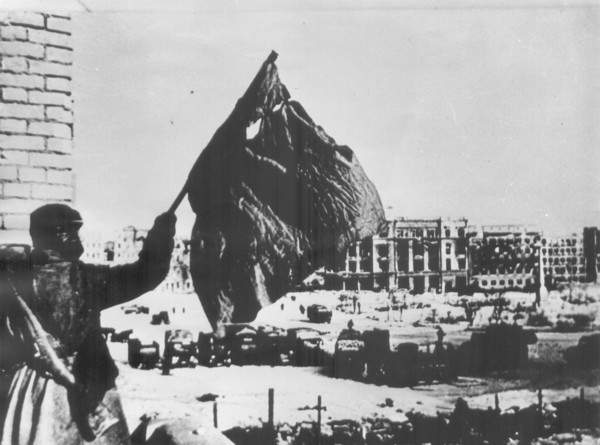 Сталинградская битва длилась 200 дней и ночей
С 17 июля 1942 г. по 2 февраля 1943 г.
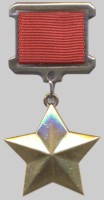 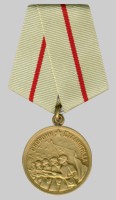 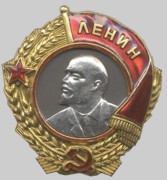 1 мая 1945 г. в приказе Верховного Главнокомандующего И.В. Сталина г. Сталинград назван в числе первых городов-героев. Указом Президиума Верховного Совета СССР от 8 мая 1965 года за выдающиеся заслуги перед Родиной, мужество и героизм, проявленные трудящимися города в годы Великой Отечественной войны, городу-герою Волгограду были вручены орден Ленина и медаль "Золотая Звезда".
"Дом Павлова"
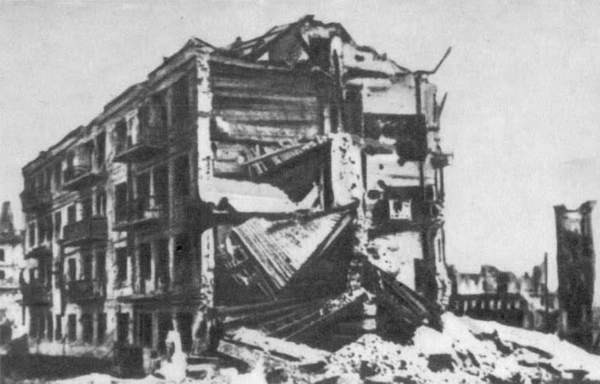 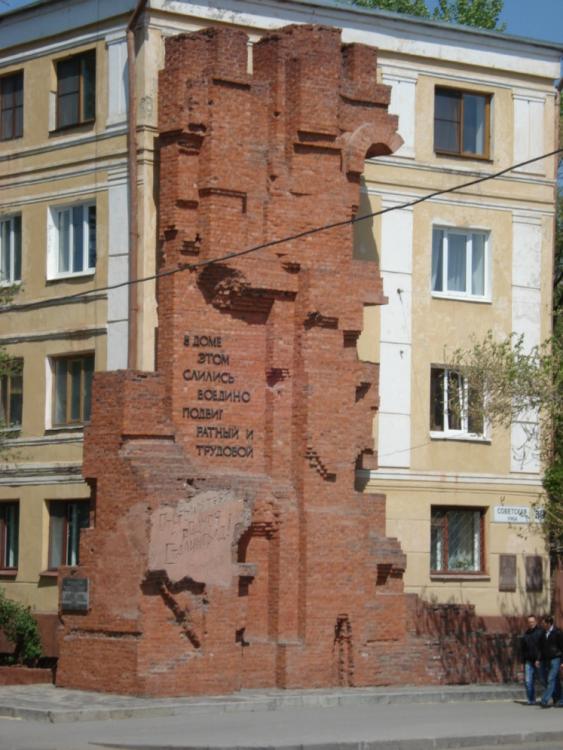 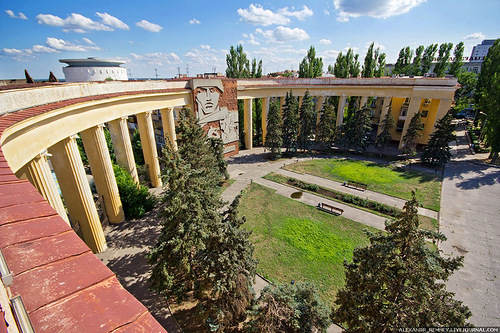 Историко-мемориальный комплекс 
"Героям Сталинградской битвы".
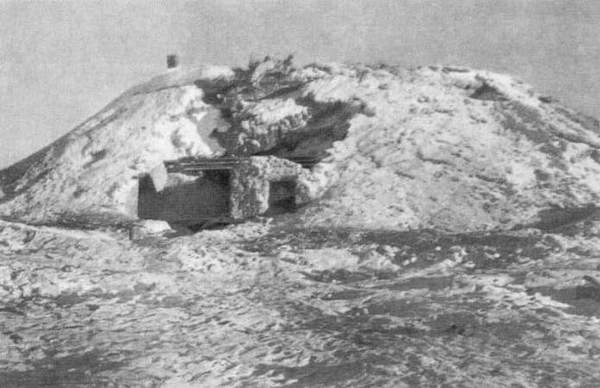 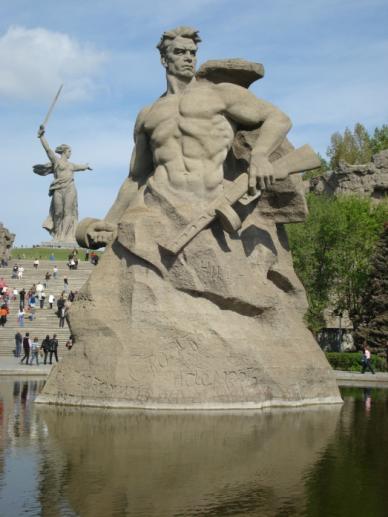 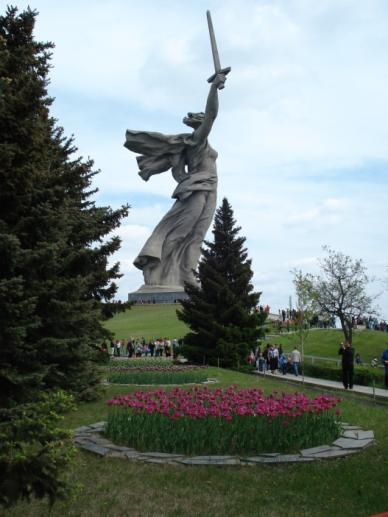 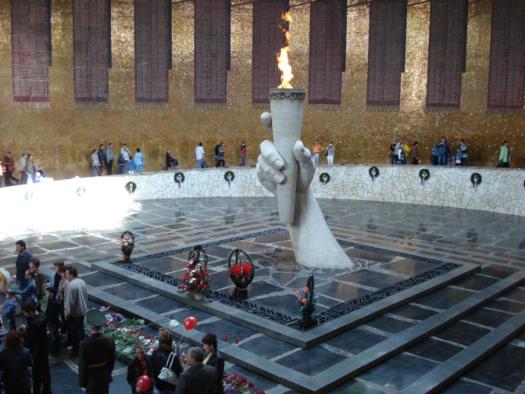 Музей - панорама"Сталинградская битва"
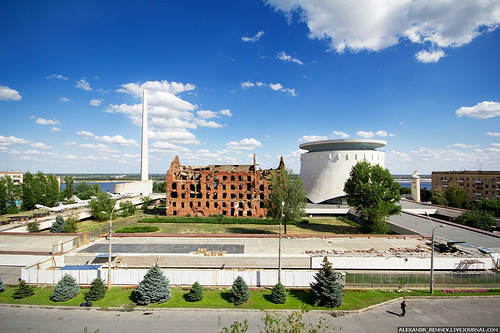 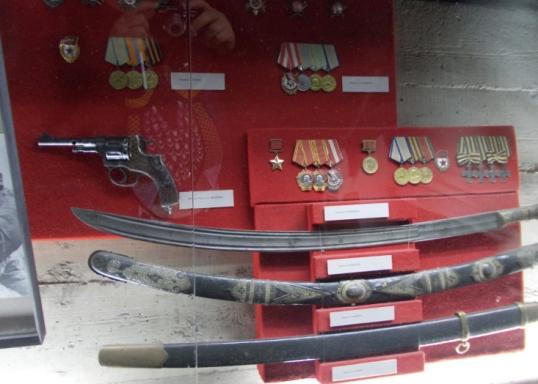 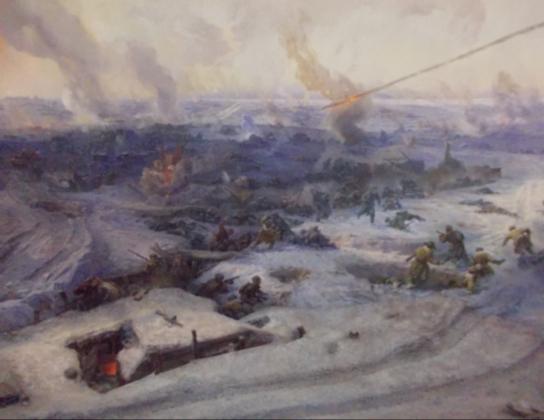 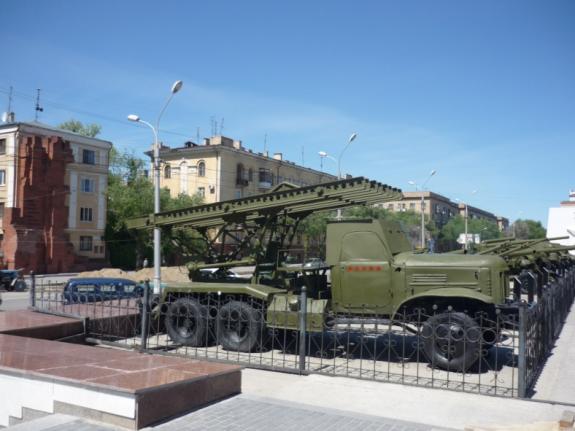